Cognitive Behavioral Therapy? But I’m Not a Therapist!  I Don’t Have Time for This!
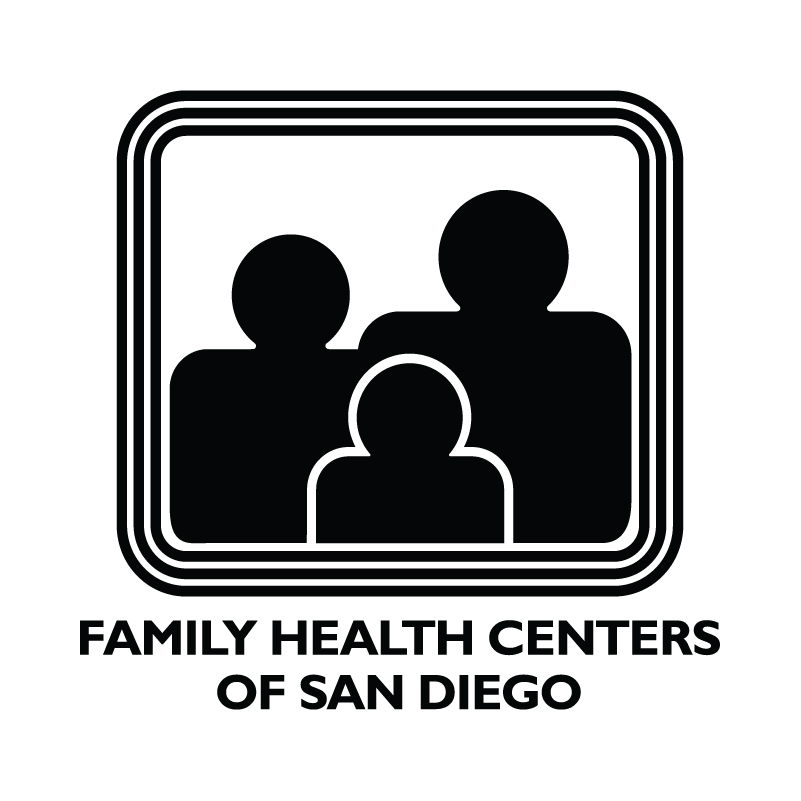 Cynthia Jauregui, PsyD
		Family Health Centers of San Diego

      Lynn M. Rogers, LCSW
		              University of Pittsburgh Medical Center 
                                     Altoona, PA
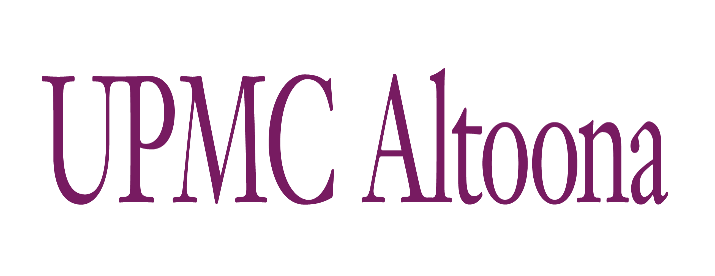 Disclosures
Speakers have no conflicts of interest to disclose
This presentation does not contain distressing or traumatic content, images, or activities
Goals and Objectives
Identify the key concepts behind Cognitive Behavioral Therapy
Learn 10 Unhelpful Thinking Styles and apply Cognitive Behavioral Therapy exercises
Learn how to teach brief evidence based Cognitive Behavioral Therapy techniques in didactics utilizing an interactive approach
Cognitive Behavioral Therapy (CBT)

The Basics……
Aaron Beck, MD
Professor in the Department of Psychiatry at the University of Pennsylvania. 

Father of Cognitive Therapy

Published more than 600 scholarly articles and 25 books

Developed widely-used assessment scales.
Cognitive Behavioral Therapy (CBT) 
General classification of psychotherapy

Based on social learning theory

Examine how thoughts interact with emotions and actions  

Depression, anxiety, and anger can be exacerbated (or maintained) by exaggerated or biased thoughts 

Symptoms are modified by reducing erroneous thoughts. 

Patients learn to recognize their style of thinking and modify it through the use of evidence and logic
Cognitive Behavioral Therapy

Brief and Time Limited

CBT  is instructional


Homework assignments


Present Centered   
	

What is happening with the patient in the
	“here and now?”
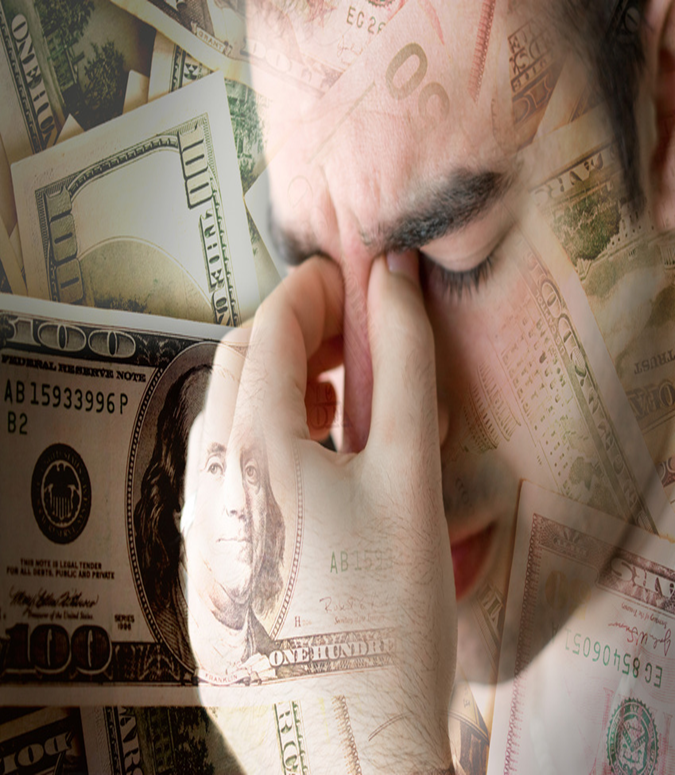 Examples of problems that are appropriate for Brief CBT
Adjustment, anxiety, depression

Targets specific symptoms
 (e.g., depressive thinking)

Promotes lifestyle changes
 (e.g., problem solving, relaxation)

Useful in primary care setting
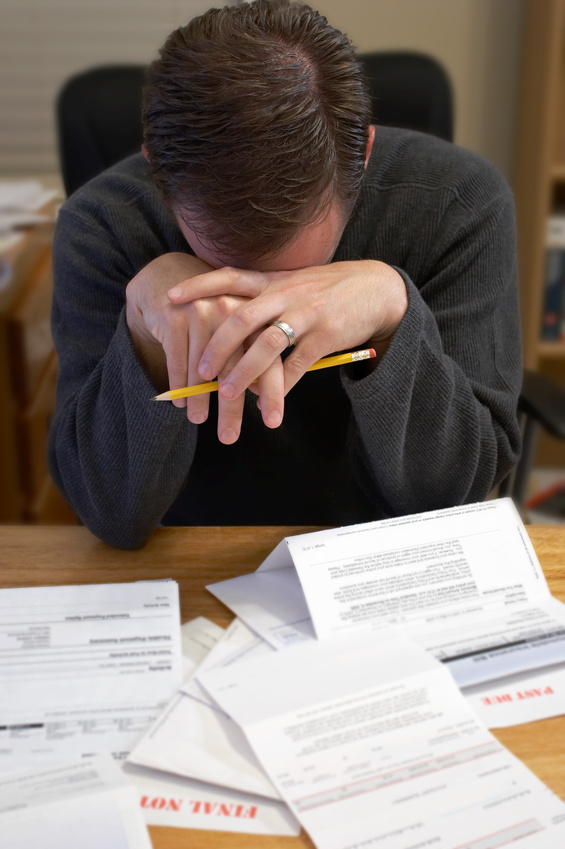 The Antecedents, Behavior, Consequences
 (ABC) Model
Antecedents   	events that precede 						behavior/beliefs/thoughts/mood
Behaviors       	influenced by automatic thoughts and lead 			to a physiological response
Consequences	events that follow the 						behavior/thoughts/mood
Antecedent

Use open ended questions with patient to determine the Antecedent

What was going on at the time?
Who was there?
Where were you?
What were you doing?
Behavior
Anything the patient does 
immediately following the Antecedent. 

Behavior could include an affective component (feelings or moods)

Somatic component (bodily sensations)

Behavioral component (what a patient does or does not do)
Consequences
Positive consequences increase behaviors 
Negative consequences decrease the behavior 

*either by the presence of something noxious (e.g., being yelled at) or the absence of something desired (e.g., a child being grounded from watching TV)

Human Behavior 101:  We tend to repeat behaviors that result in something positive or the removal of something negative
Unhelpful Thinking Styles/Cognitive Distortions
1. All or nothing thinking:  Dichotomous, all or none.
Patient:   “I have to do everything perfectly. Otherwise, I’m a failure.”   
“Things will never get better.”  

2. Emotional reasoning: Reasoning is the result of feelings
Thought: (after making a mistake)  “I feel foolish. 
							 I am foolish.”
[Speaker Notes: Faulty emotional reasoning:   I feel, therefore, I am.]
4. Catastrophizing:  Predicting only negative outcomes for the future
Resident: “If I don’t pass my Step 3, my life will be over.”

5. Disqualifying/discounting the positive:  Thinking that good things that happen do not count

Resident:  “My advisor said that my notes are excellent, but I’m sure that she was just being nice.”
Mind reading: 				
Believing that you know
what others are thinking 
Ex:  “My friends stopped by to visit and
 my house was a mess. I know they think I’m a slob.”
Personalization:  Thinking that the negative behavior of others has something to do with you
Ex:  “The Program Director cut me off.  It’s my fault for talking too slow.”
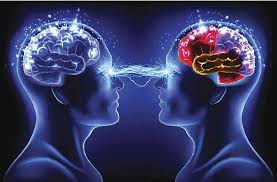 Overgeneralizing:  Seeing a pattern or drawing broad conclusions based upon a single event.

“I barely passed my in-training exam. I’ll probably do the same on the next one.” 

“ That patient said I’m incompetent and asked for a new resident.  I bet that’ll happen a lot to me.”
Mental filter:  Only paying attention to certain types of evidence.  Noticing only failures, not seeing successes.


Resident:  “My attending said he was impressed how calm I was during that delivery but that I need to be careful with the position of the infants shoulders.”  He’s going to give me a bad evaluation because I almost messed up that delivery.
“Should” Statements:  Using critical words to assess expectations about one’s actions.

Even though I’m in residency,		
 I should be a better friend to Becky
 who lives back home.
	
	I shouldn’t get so upset when a patient dies.
		

	I should actually be happy that surgeon yelled at me.  It 	means he noticed me.
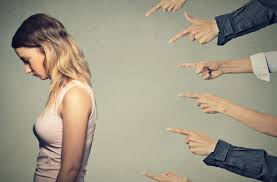 Cognitive Restructuring:       4 Steps
Teach patient about the connection
between thoughts and feelings	

Identify the thoughts

Examine the validity of the thoughts

Replace irrational or problematic thoughts with 	more functional thoughts
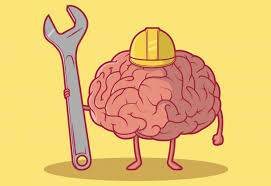 Identify the unhelpful thoughts and beliefs      
-Automatic thought is brief, applies to specific situations throughout the day
 
-Intermediate beliefs are attitudes or rules that apply across situations.   The are conditional 
       “If I am thin, then I will be loved by others.”

-Dysfunctional core beliefs drive dysfunctional rules and thoughts.  

Example:  If core belief is “I am unlovable,” the conditional rule is that to change, and become thin, will make one lovable
If I am thin, people will love me

Find the evidence that does/does not
support the thought

What evidence is there		
 that this is true?

Explore Alternative Thoughts
I’d like you to take a moment and think about this.  What are the qualities in others that contribute to your love for them?
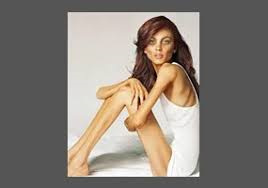 CHALLENGE NEGATIVE THINKING
Questions to ask yourself to help challenge your negative thoughts
or self-talk:
Am I falling into a thinking trap (e.g., catastrophizing or overestimating
danger)?
What is the evidence that this thought is true? What is the evidence that
this thought is not true?
Have I confused a thought with a fact?
What would I tell a friend if he/she had the same thought?
What would a friend say about my thought?
Am I 100% sure that ___________will happen?
How many times has __________happened before?
Is __________so important that my future depends on it?
What is the worst that could happen?
If it did happen, what could I do to cope with or handle it?
Is my judgment based on the way I feel instead of facts?
Am I confusing “possibility” with “certainty”? It may be possible,
but is it likely?
Unhelpful Thinking Styles
Ball				
Toss 
Activity
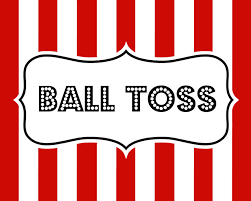 Positive Thought Replacement Activity
Thank you!